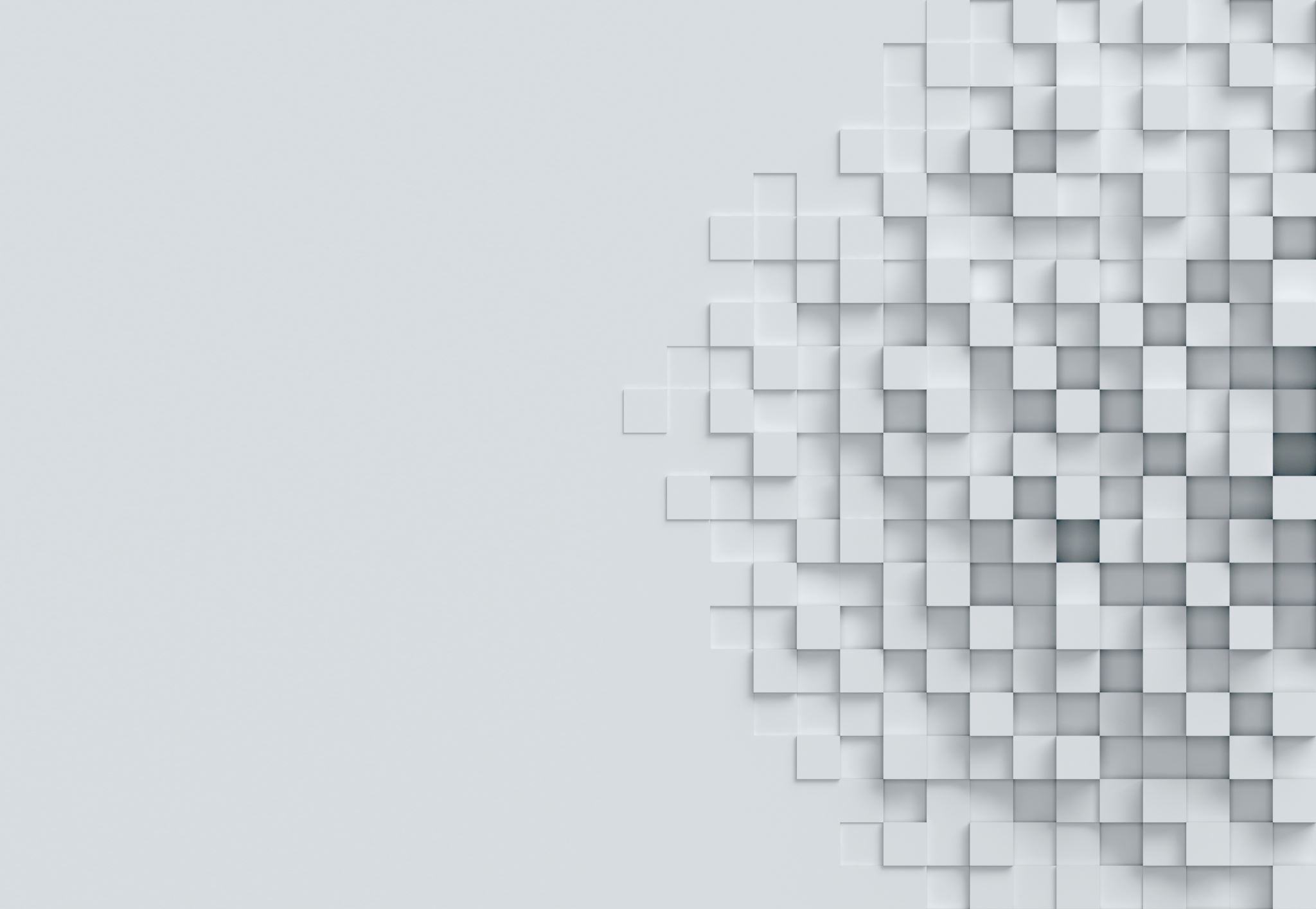 PATTERNS AND PATHWAYS
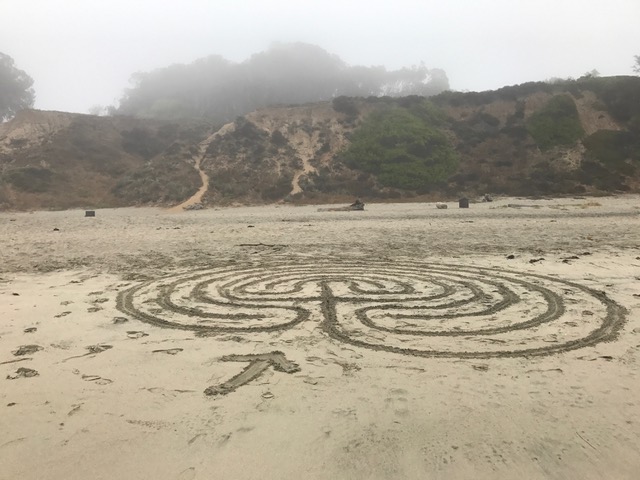 BRIGHID FITZGIBBON
VERIDITAS 
JULY 23, 2021
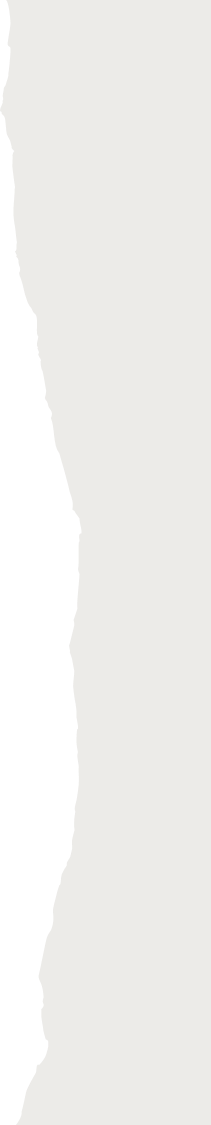 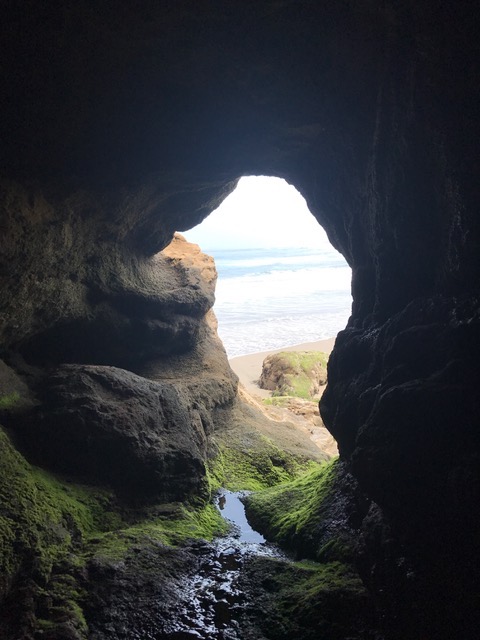 Languishing
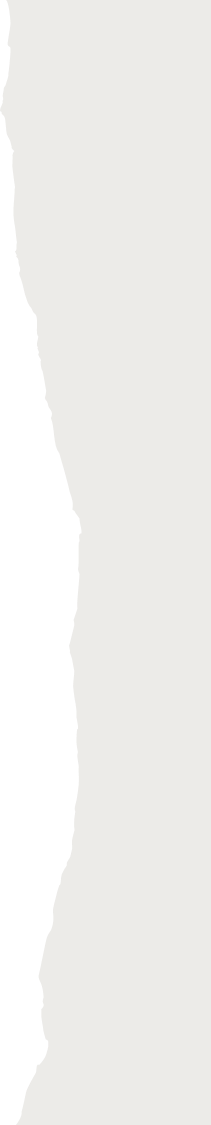 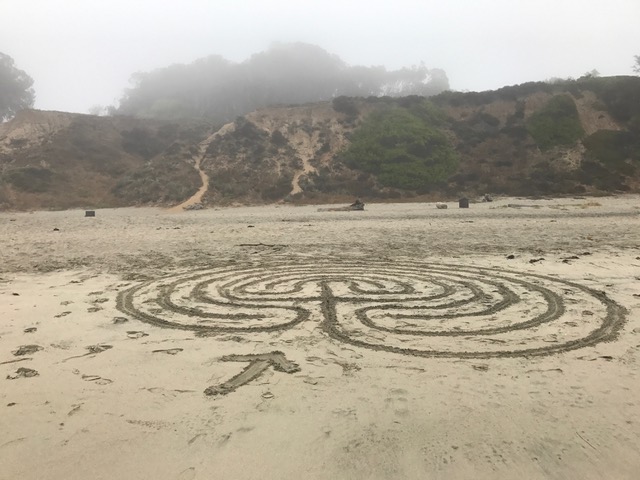 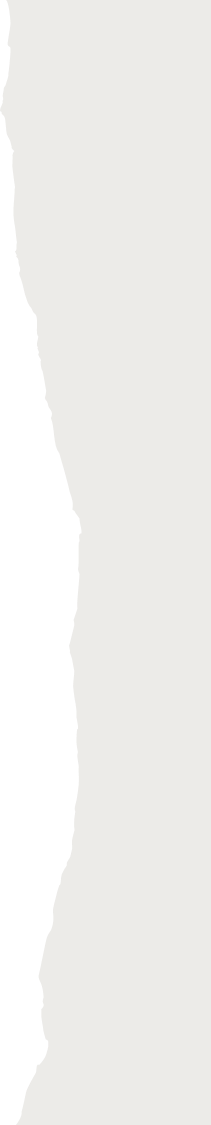 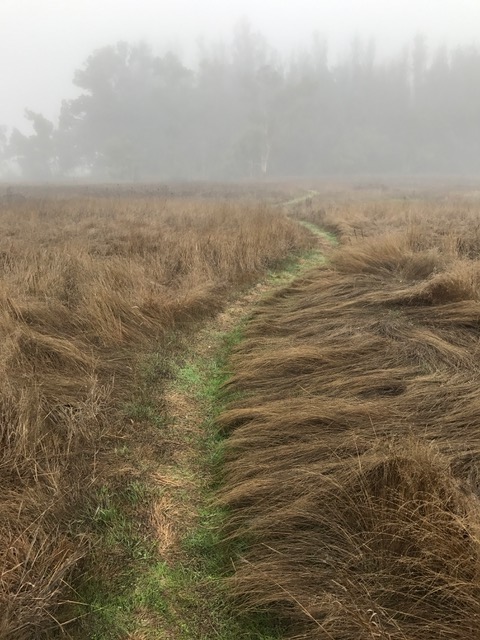 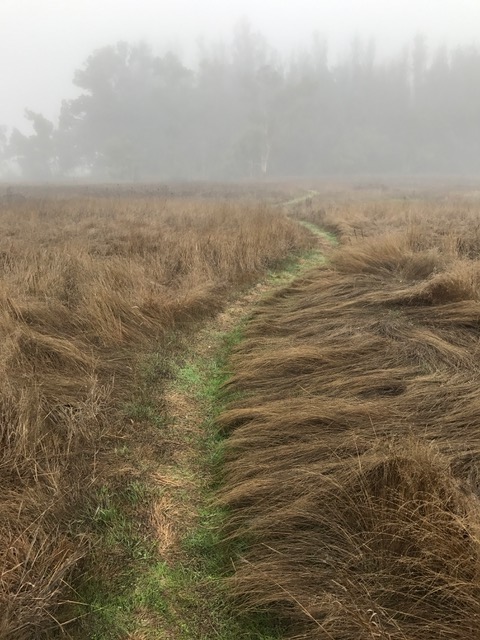 Creating Pathways
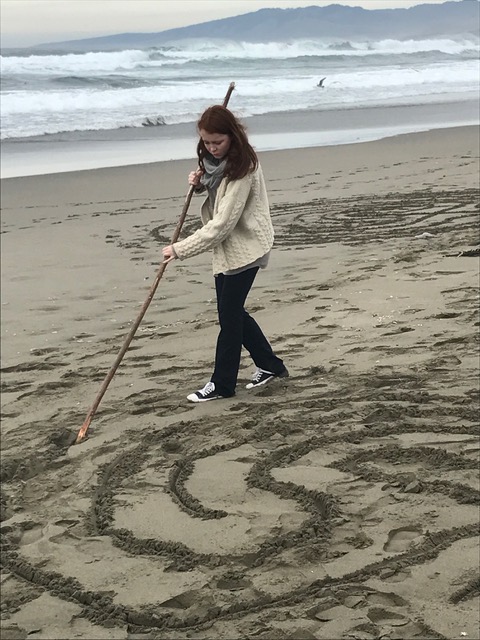 Take care of your body physically.

Cultivate the positive emotions (pride, nurturant love, contentment, nostalgia, flow, gratitude and awe) that you would like to have in the future.
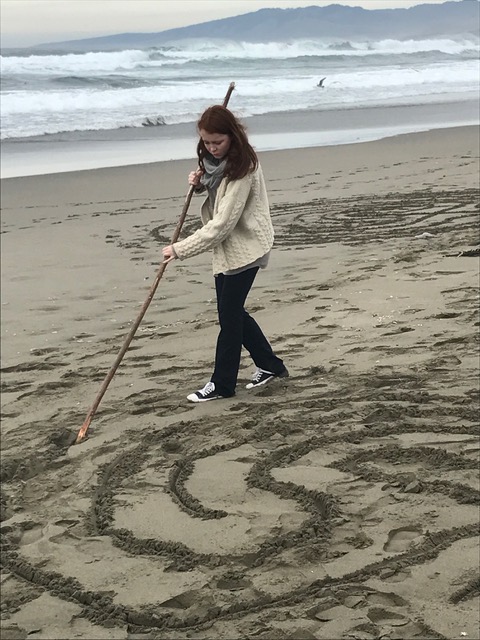 Patterns & Pathways
Share some appreciation

Take an “awe walk”

Listen to a “calm concert”
The Distance Between Us

The distance between usis holy groundto be traversedfeet barehands raised	in joyous danceso that once it is		crossedthe tracks of our pilgrimageshine in the darkness& light our coming togetherin a bright & steady light.Rafael Jesús González, 2011
https://www.npr.org/sections/health-shots/2021/06/29/1010319240/stuck-in-a-rut-sometimes-joy-takes-a-little-practice

https://music.apple.com/us/album/woodland-stream-babbling-water-and-relaxing-bird-song/326223207?i=326223566

González Raphael Jesús. “The Distance Between Us.” 2011.
Today’s Resources